Collect week 4 handout nowWhat are you wearing on Friday?
A smart suit
Bare below the elbows and no tie
My Birthday suit
Tropical gear
Black tie
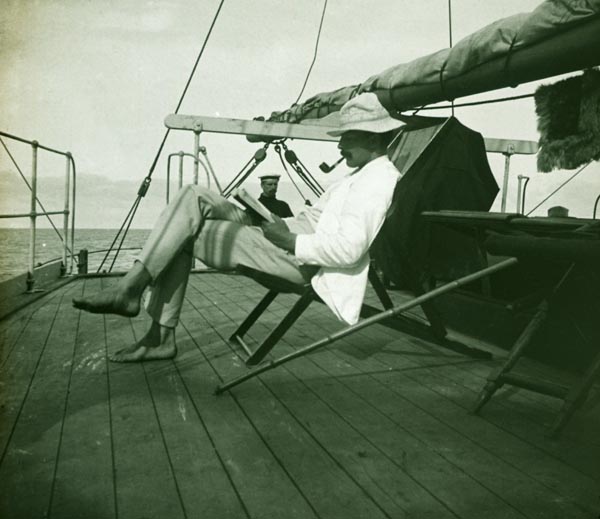 Tropical gear 1902
Press                     C

Then press green arrow          to join
You should now be connected…
ANS:
YEAR5 PATH:
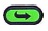 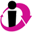 Portal triads contain branches of the hepatic artery, the hepatic portal vein and a bile duct
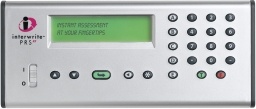 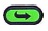 TRUE      FALSE
Press                     C

Then press green arrow          to join
You should now be connected…
ANS:
YEAR5 PATH:
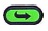 T TRUE
F FALSE
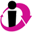 Before we start
Remember to wear tropical dress on Friday
Bring your clicker for the mock exam in the afternoon at 2.30pm !
SOLE
Please also start SOLE for week 4 immediately after the test.

It will go off line early next week, and we will go through the data carefully to improve the next course and do what we can between now and the exam to help you.
Final webCT mock exams
Please do it the them asap, so that both are complete before you do the formative on Friday.

They  will go offline, but will return later and will be available on line all year for revision purposes.
webCT quizzes
Mock exam 1: 
Do it by MON night


Mock exam 2: 
Do it by THU night

They will both go offline.
Formative exam
Friday
2.30 pm.

After Tropical morning
Bring your clicker.
There will one question per minute…
Before we start: EMQs
We have 145 so far. (thanks)


Could the rest of you please submit one urgently.
Mock exam 2.30pm, 27 July
After the exam, you can exchange the clicker for your cheque, which will be available.
Liver disease

	      CPC
Pathology: Y5: 23 July
Karim Meeran and Gemma Petts
Medical Student: Y2
Aged 20
Referred by Medical school because of abnormal LFTs.
Seen sign on notice board offering £1500 for a weekend measuring gastric acidity.
Need NG tube for 24 hours and take new trial drugs (already used in others)
Medical Student: Y2
Never took part.
Screening blood tests showed abnormal LFTs.
Bilirubin 32 micromol/l (5-17)
Medical Student: Y2
Never took part.
Screening blood tests showed abnormal LFTs.
Bilirubin 32 (5-17)
Causes ? (Q1): List as many as you can.
Medical Student: Y2
Never took part.
Screening blood tests showed abnormal LFTs.
Bilirubin 32 (5-17)
GGT, ALT, Alk Phos, AST normal.
Never drunk a drop of EtOH
PMH: None
FH: cousin had had 1 episode jaundice.
FH
FH: cousin had had 1 episode jaundice.

Investigated at another teaching hospital
Liver biopsy.
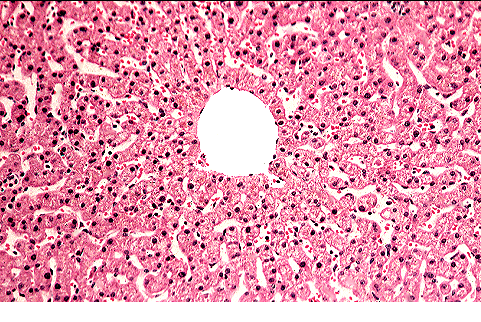 Portal 
Triad
Central 
Vein
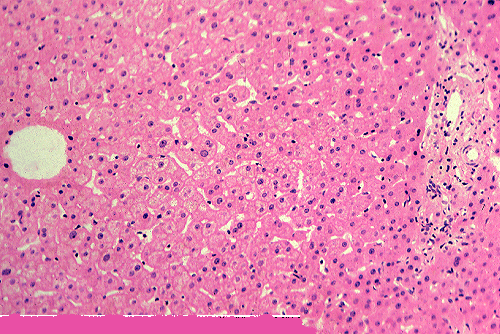 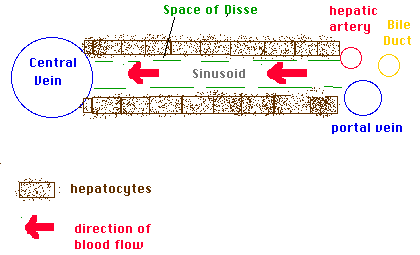 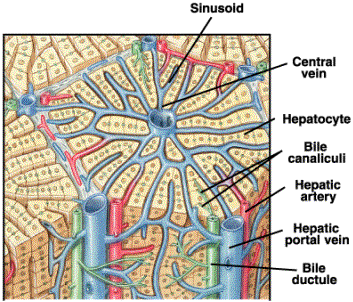 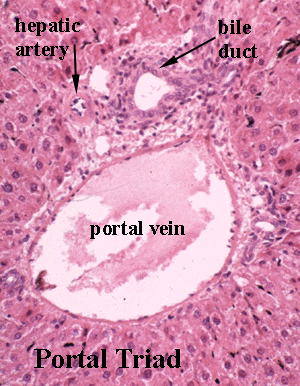 Medical Student: Y2
Plan:
A. Do nothing
B. Repeat bilirubin fasting.
C. Other blood tests (? Which)
D. Ultrasound abdo
E. CT abdo
F. Liver biopsy
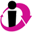 Causes of high Bili ?
1. (pre hepatic) (unconjugated)
Haemolysis
(FBC + film)
2. Hepatic disease
Repeat LFTs
3. Post hepatic:
(obstructive jaundice).
Causes of high Bili ?
The van den Bergh reaction measures serum bilirubin via fractionation. A direct reaction measures conjugated bilirubin. The addition of methanol causes a complete reaction, which measures total bilirubin (conjugated plus unconjugated); the difference measures unconjugated bilirubin (an indirect reaction).
Van den Bergh
A direct reaction measures conjugated bilirubin. The addition of methanol causes a complete reaction, which measures total bilirubin (conjugated plus unconjugated); the difference 
(indirect reaction) unconjugated bilirubin
Repeat bloods (fast)
1. Hb 14.7  WC 5.0  plat 250
Film normal
2. Bili: 45
Repeat LFTs otherwise normal.
3. Post hepatic:
(obstructive jaundice): normal alk phos
3. Name the condition
Gilberts
Common (I have it)

How inherited ? (Q4)
A. Recessive
B. Dominant
C. X- linked
D. No idea
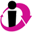 Gilberts Q5
Common (I have it)

How inherited ?
Recessive 
What percentage of us carry the gene?
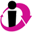 Gilberts
Common (I have it)

How inherited ?
Recessive 
50% carry gene
Gilberts Genetics Q6
Recessive inheritance
50% of us carry the gene
What will the population prevalence (as a percentage (%) of the full syndrome be given that half of us carry the gene?
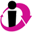 Gilberts Genetics
Recessive inheritance
50% of us carry the gene
Probability of both partners being carriers is thus …..
Gilberts Genetics
Recessive inheritance
50% of us carry the gene
Probability of both partners being carriers is thus 25%.
Dad
carrier
Mum
carrier
Gilberts Genetics
Recessive inheritance
50% of us carry the gene
Probability of both partners being carriers is thus 25%.
Dad
carrier
Mum
carrier
6%
Gilberts
5-6% of the population have the disease
1 in 20
(15 in 300)
Gilberts
My cousin did indeed have liver biopsy
Should not have happened.

Worsened by fasting 
Effects of phenobarb : reduces levels
Gilberts
UDP glucuronyl transferase activity reduced to 30%
Unconjugated bilirubin tightly albumin bound and does NOT enter urine.
(see Dr. Hoare’s handout)
Liver enzymes vs LFTs
Function of liver is measured by:
Liver function  Q7
Which is the most representative of liver function?
A. Prothrombin time
B. Bilirubin
C. Alanine Amino Transferase (ALT)
D. Aspartate Amino Transferase (AST)
E. Alkaline phosphatase
F. Gamma GT
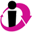 Liver enzymes vs LFTs
Function of liver is measured by:
Albumin
Clotting factors (PT, PTTK)
Bilirubin

Other tests are “enzymes”, not truly tests of liver function.
Case: 2
Aged 35
Chronic alcohol intake
Often appeared drunk to A + E
Nausea, abdo pain and jaundice.

LFTs abnormal: Bilirubin 90
Q8: Differential Dx
Write it down now…
Q8: Differential Dx
Pre hepatic

Hepatic

Post hepatic
Q8: Differential Dx
Pre hepatic (Gilberts, haemolysis)

Viral hepatitis
Alcoholic hepatitis
Cirrhosis

Post hepatic: Gallstones, pancreatic ca.
Case: 2
Aged 35
Chronic alcohol intake
Often appeared drunk to A + E
Nausea, abdo pain and jaundice.

LFTs abnormal: Bilirubin 90
Alk Phos 200 (NR <130)
AST 1500 (<50);  ALT 750 (<50)
Q9: What is suggested?
LFTs abnormal: Bilirubin 90
Alk Phos 200
AST 1500;  ALT 750

Pre-hepatic
Hepatic
Post hepatic
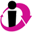 Q9: What is excluded?
LFTs abnormal: Bilirubin 90
Alk Phos 200
AST 1500;  ALT 750

AST and ALT very high
Suggest hepatocyte damage
Alk Phos marginal:
Excludes obstructive jaundice.
Differential Dx
Pre hepatic (Gilberts, haemolysis)

Viral hepatitis
Alcoholic hepatitis
Cirrhosis

Post hepatic: Gallstones, pancreatic ca.
Hepatitis
Viral: check viral titres.
Autoimmune ?
Alcoholic ?
Hepatitis A serology
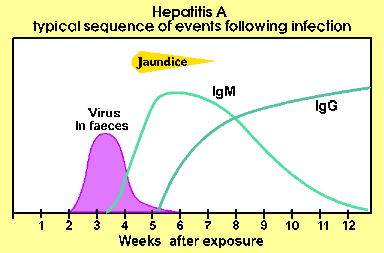 Hepatitis B serology
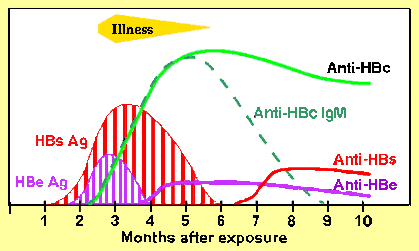 Hepatitis B carrier
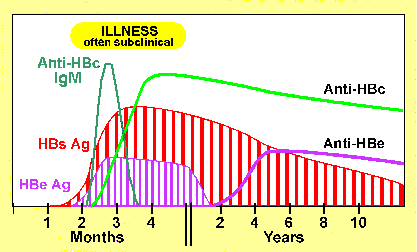 Liver Biopsy:
GP
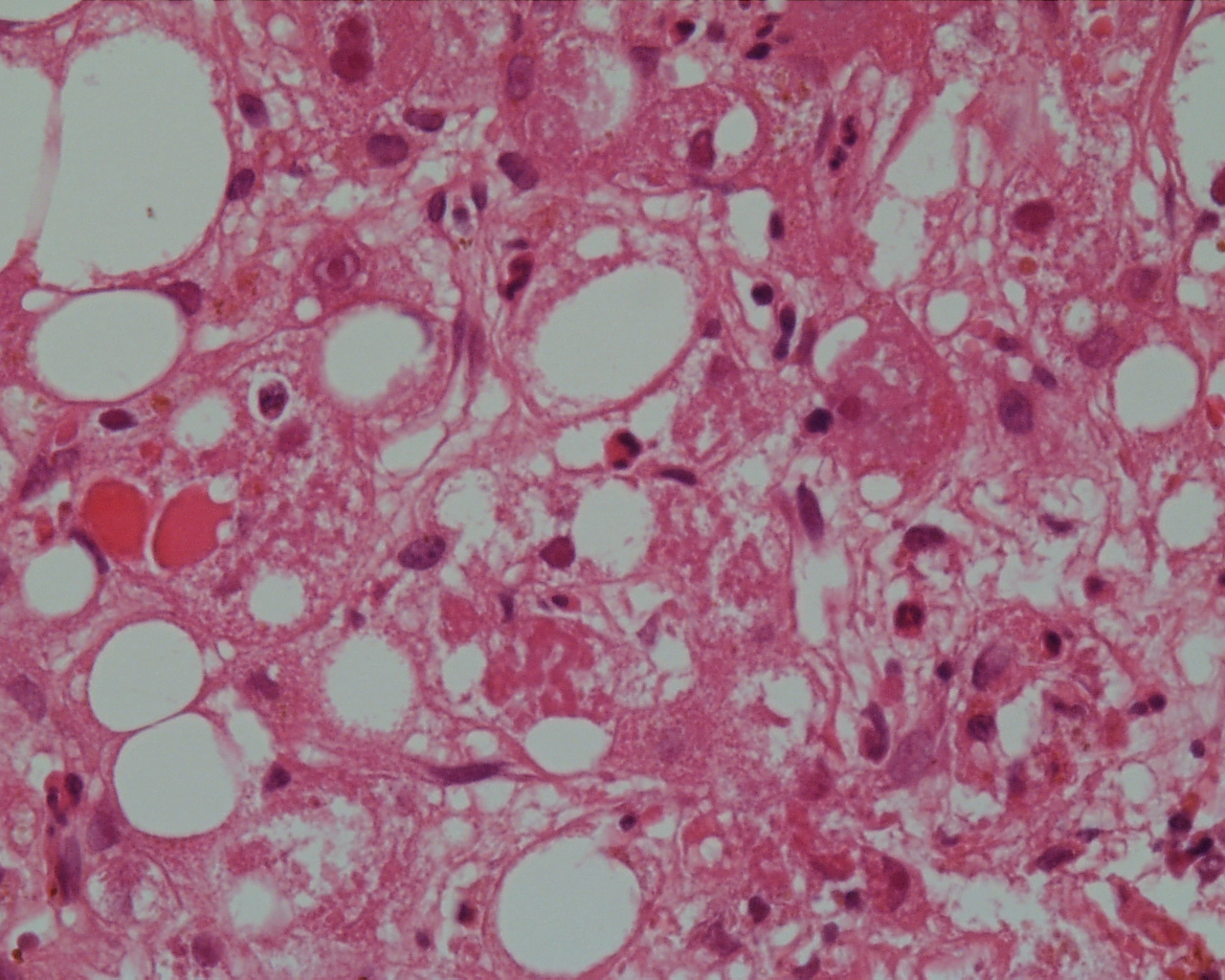 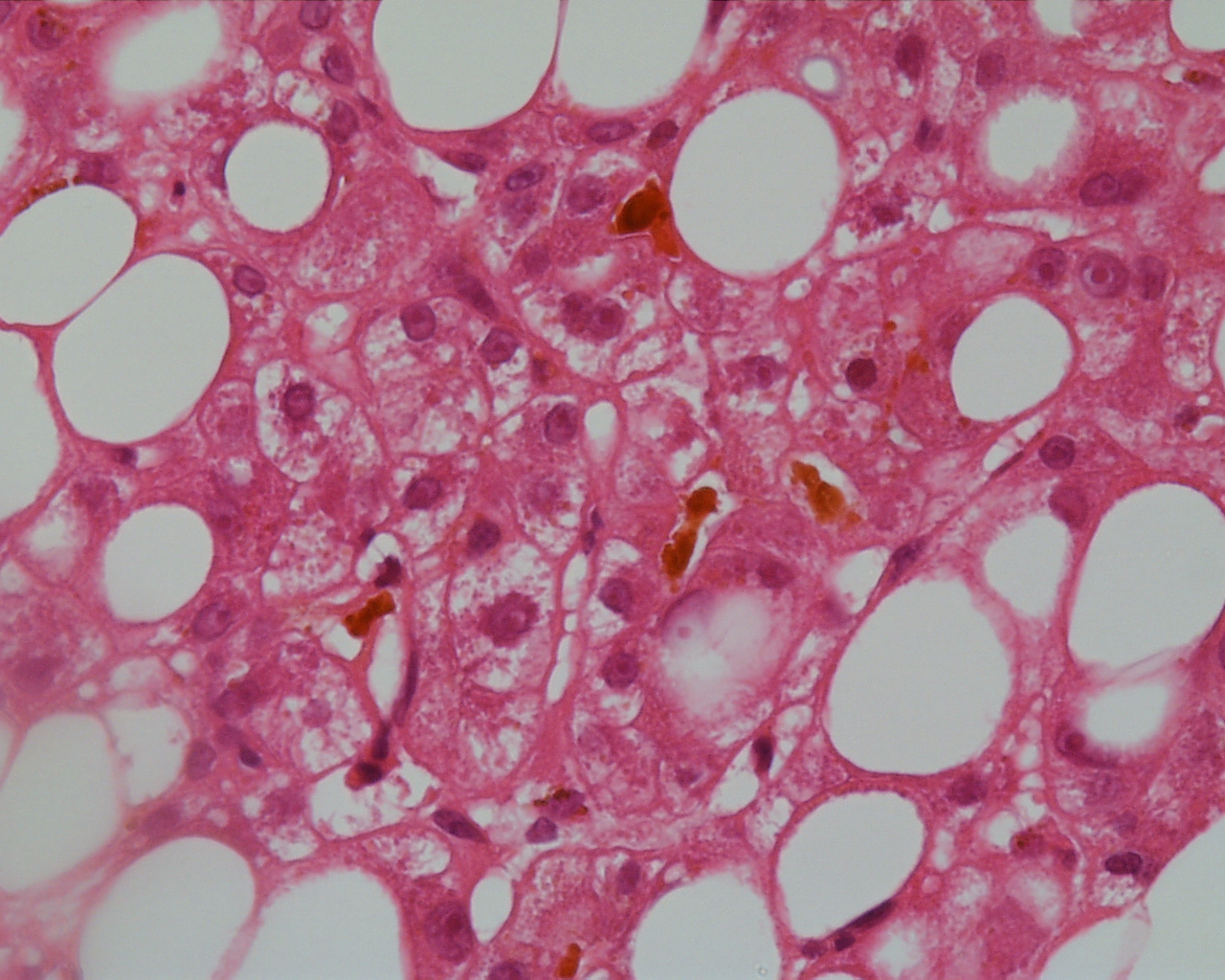 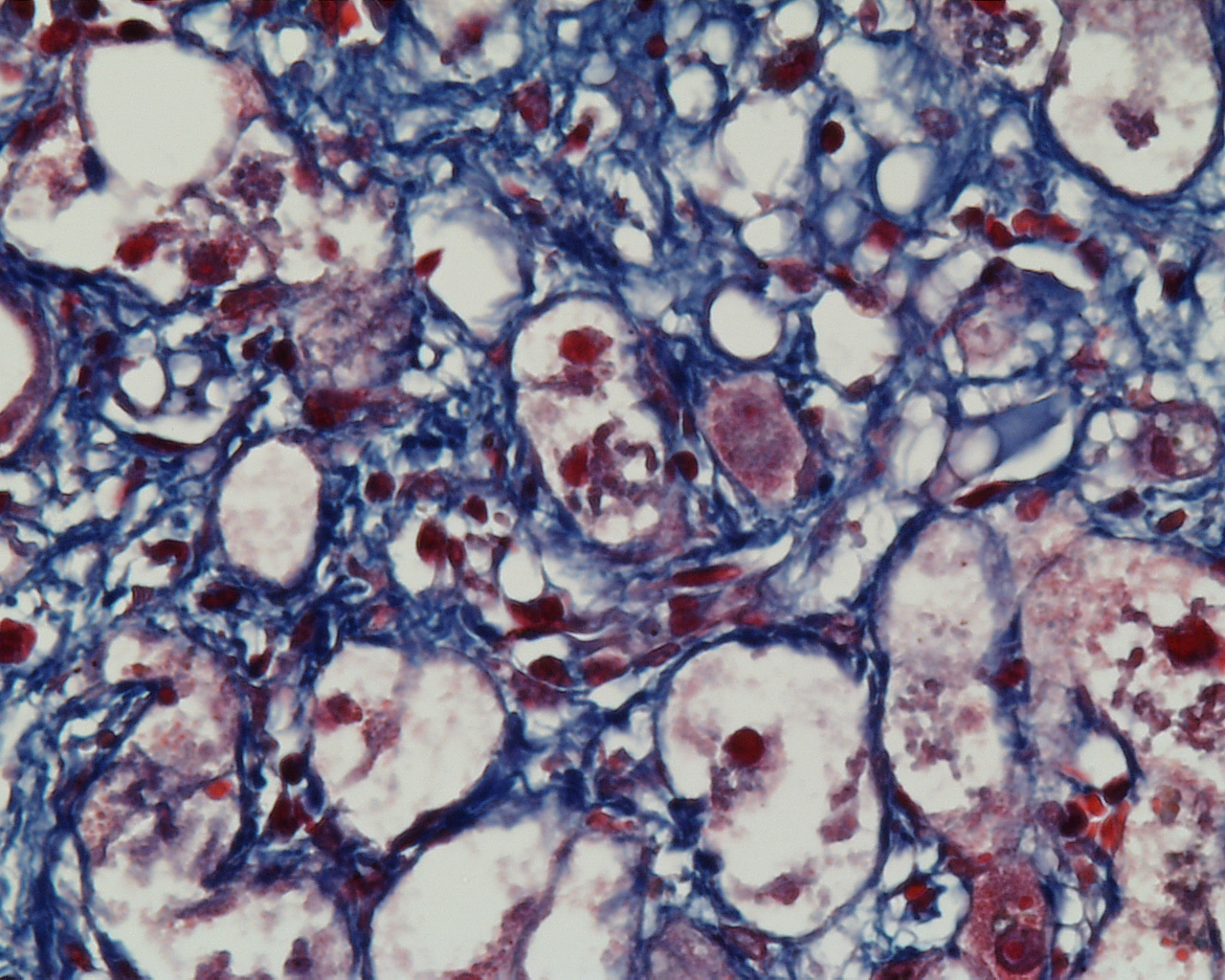 Alcoholic hepatitis
defining histological features:
liver cell damage
inflammation
fibrosis
	associated histological features:
fatty change
megamitochondria
Alcoholic hepatitis
differential diagnosis:
	= NASH (Non Alcoholic Steato Hepatitis).
What treatment is needed?
Q10: write it down
What treatment is needed?
Supportive.
Stop alcohol.
Nutrition:
Vitamins (esp B1, thiamine)

Occasionally steroids.
Q11: Which is caused by B1   		      deficiency?
Rickets
Scurvy
Pernicious aneamia
Beri-Beri
Pellagra
Neural tube defects
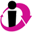 Two years later
Recovered, not jaundiced. 

Stable

Trying to cut down on alcohol

Admitted for detox
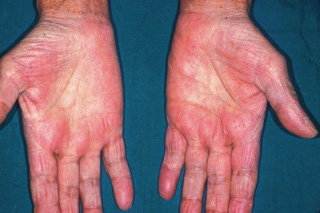 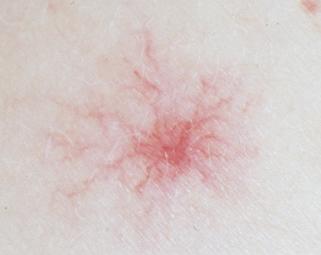 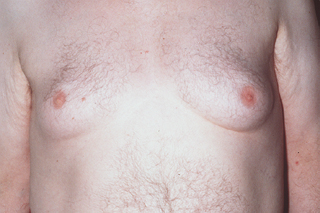 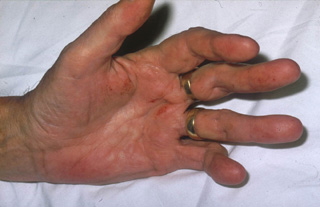 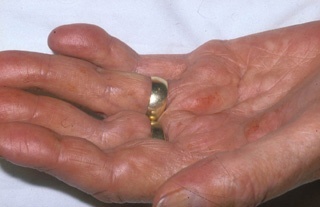 Two years later: OE
Multiple spider naevi
Dupuytren’s contracture
Palmar erythema
Gynaecomastia

What do these signify?
Q13: Two years later: OE
Multiple spider naevi
Dupuytren’s contracture
Palmar erythema
Gynaecomastia
What do these signify?
A. Jaundice
B. Hepatitis
C. Chronic stable liver disease 
D. Portal hypertension.
E. Liver failure
F. Obstruction of the bile ducts.
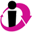 Two years later: OE
Multiple spider naevi
Dupuytren’s contracture
Palmar erythema
Gynaecomastia

What do these signify?
Signs of chronic stable liver disease
Five years later
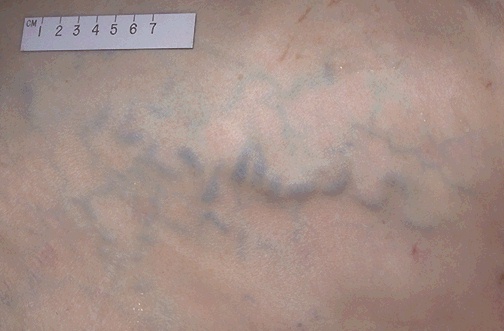 Q14:What is this, and what causes it?
This is a visible vein on the anterior abdominal wall. 
It occurs because of pressure in the umbilical vein
Five years later
What else are you MOST likely to find on careful abdominal examination, given the visible vein on the anterior abdominal wall?
A. Hepatomegaly
B. Splenomegaly
C. Bilateral palpable kidneys
D. A palpable bladder
E. An enlarged prostate gland on PR.
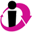 Five years later
Stable for 5 years but then notices abdominal distension

Examination reveals scrotal oedema and shifting dullness.
What has happened?
Answer 16: he has developed ascites.
Q17:Five years later
Visible veins
Splenomegaly
Ascites (shifting dullness.)

What has happened? 
A. Jaundice
B. Hepatitis
C. Chronic stable liver disease 
D. Portal hypertension.
E. Liver failure
F. Obstruction of the bile ducts
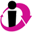 Portal hypertension
Caused by cirrhosis
Clinical signs:
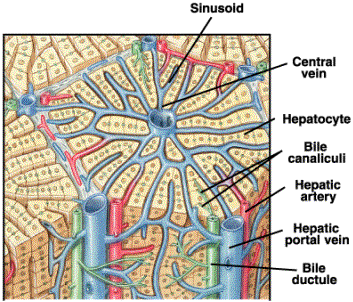 Portal hypertension
Caused by cirrhosis
17b. Clinical signs:
Portal hypertension
Caused by cirrhosis
17b. Clinical signs:

Visible veins
Splenomegaly
Ascites
18. Now what?
Admitted to drain ascites, but developed encephalopathy shortly afterwards.
A. Jaundice
B. Hepatitis
C. Chronic stable liver disease 
D. Portal hypertension.
E. Liver failure
F. Obstruction of the bile ducts
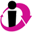 Liver failure
Failed synthetic function
Failed clotting factor and albumin
Failed clearance of bilirubin
Failed clearance of ammonia
(encephalopathy)
PM
GP
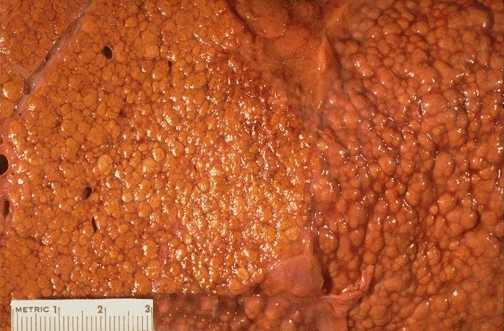 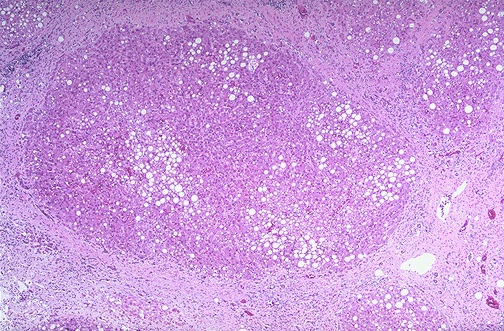 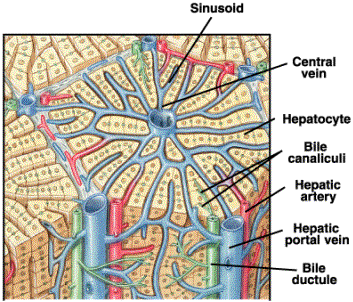 PM2
Alcoholic cirrhosis
Summary of EtOH
Alcoholic hepatitis
Chronic stable liver disease

Resultant portal hypertension
Liver failure (flap)
Porto systemic anastomoses
List the possible sites
19: Porto systemic anastomoses
List the possible sites
Oesophageal varices
Rectal varices
Umbilical vein recanalising
Spleno-renal shunt
Case 3:
71 year old man presents with jaundice
No previous history at all
Weight loss
Examination
Severely jaundiced
Cachectic
Palpable gall bladder
Multiple scratch marks on skin

What do scratch marks suggest?
Q20: Examination
Q20: What do scratch marks suggest?
A. Jaundice
B. Hepatitis
C. Chronic stable liver disease 
D. Portal hypertension.
E. Liver failure
F. Obstruction of the bile ducts
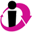 Differential Dx
Pre hepatic (Gilberts, haemolysis)

Viral hepatitis
Alcoholic hepatitis
Cirrhosis

Post hepatic: Gallstones, pancreatic ca.
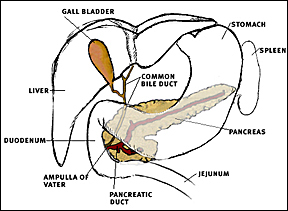 .
Investigations
Bilirubin 340
Alk Phos: 1750
AST 50   ALT   45
Q21: Investigations
Bilirubin 340
Alk Phos: 1750
AST 50   ALT   45
What do these results suggest?
A. Jaundice
B. Hepatitis
C. Chronic stable liver disease 
D. Portal hypertension.
E. Liver failure
F. Obstruction of the bile ducts
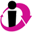 Q22.Obstructive jaundice
What causes the itching?
A. Bilirubin
B. Urobilinogen
C. Bile salts
D. Bile acids
E. Stercobilinogen.
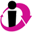 Obstructive jaundice
What causes the itching?
A. Bilirubin
B. Urobilinogen
C. Bile salts
D. Bile acids
E. Stercobilinogen.
23: Ultrasound guided liver biopsy
What does this suggest?
A. Primary hepatocellular carcinoma
B. Metastasis from a pancreatic carcinoma. 
C. Metastasis from a sarcoma
D. Metastasis from a malignant melanoma
E. Metastasis from a colonic carcinoma
Histology on next slide.
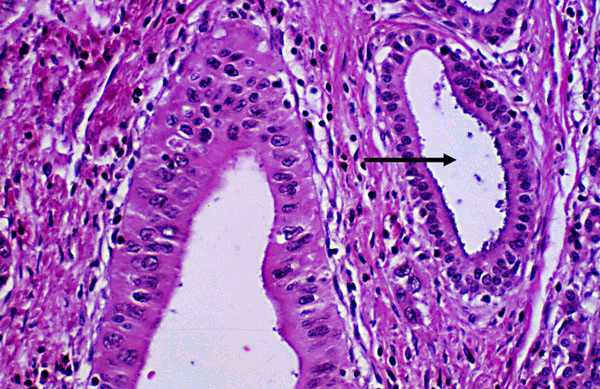 23a: Ultrasound guided liver biopsy
What does this suggest?
A. Primary hepatocellular carcinoma
B. Metastasis from a pancreatic carcinoma. 
C. Metastasis from a sarcoma
D. Metastasis from a malignant melanoma
E. Metastasis from a colonic carcinoma
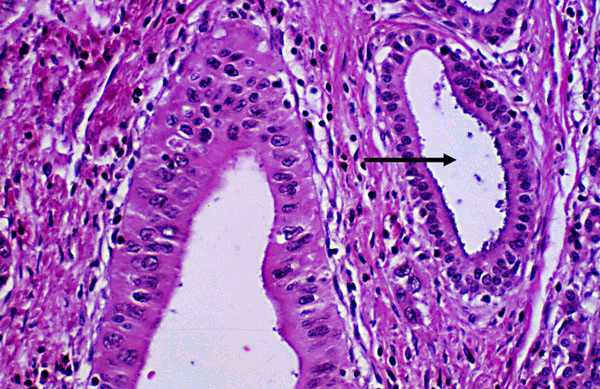 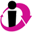 23b: Ultrasound guided liver biopsy
What does this suggest?
A. Primary hepatocellular carcinoma
B. Metastasis from a pancreatic carcinoma. 
C. Metastasis from a sarcoma
D. Metastasis from a malignant melanoma
E. Metastasis from a colonic carcinoma
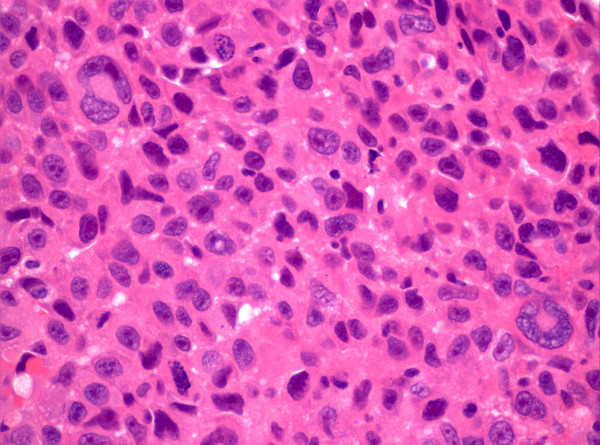 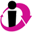 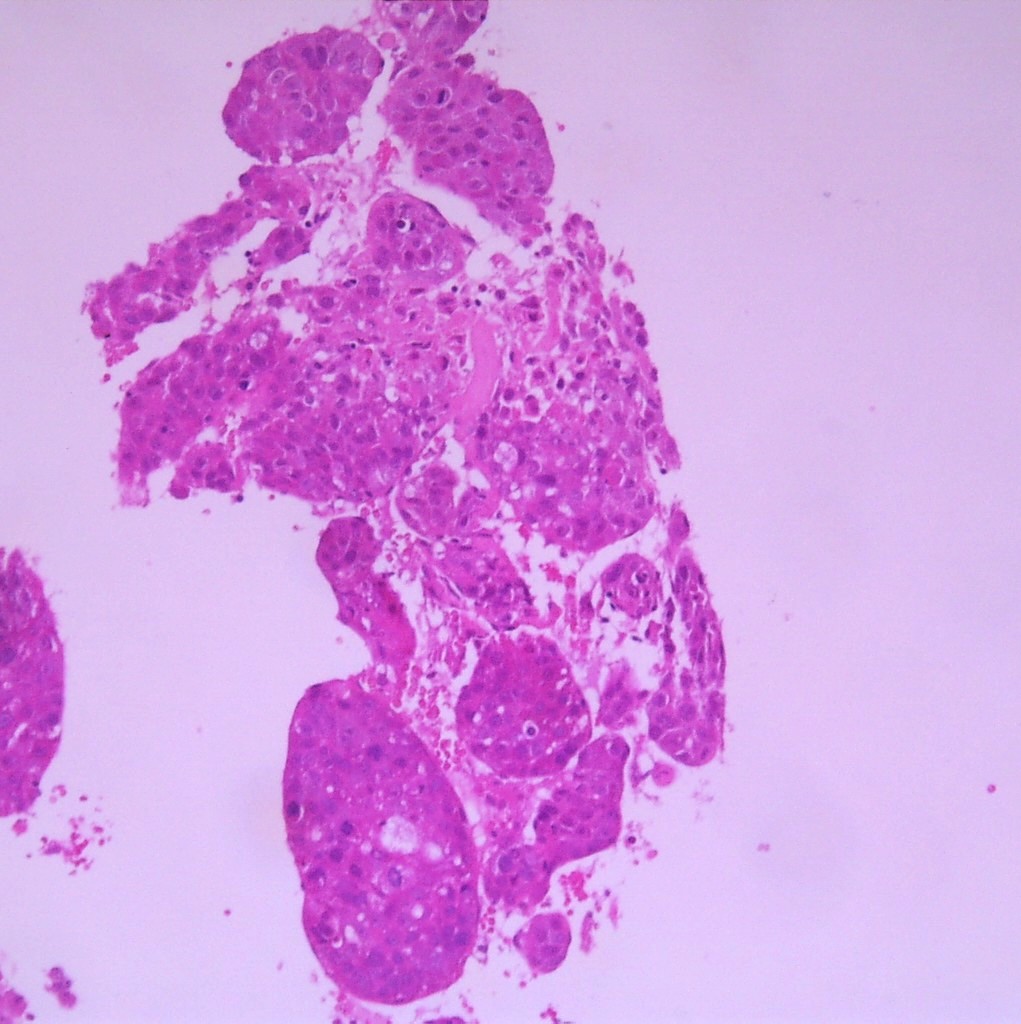 23c: Ultrasound guided liver biopsy
A. HCC
B. pancreatic. 
C. sarcoma
D. melanoma
E. colonic ca
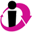 23d: Ultrasound guided liver biopsy
What does this suggest?
A. Primary hepatocellular carcinoma
B. Metastasis from a pancreatic carcinoma. 
C. Metastasis from a sarcoma
D. Metastasis from a malignant melanoma
E. Metastasis from a colonic carcinoma
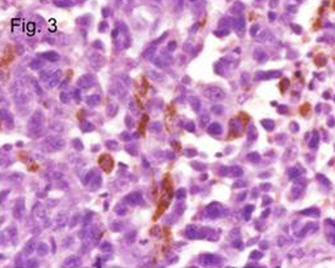 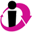 Courvoisier’s law
gall bladder is palpable
Courvoisier’s law
gall bladder is palpable

A. The cause is gallstones
B. The cause is pancreatic Ca.
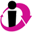 Courvoisier’s law
In the presence of jaundice, if the gall bladder is palpable, the cause is unlikely to be gall stones.

This is because a gall bladder with stones is usually small and fibrotic and incapable of being large.
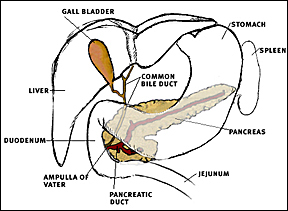 .
What investigation?
Ultrasound abdomen
Dilated bile ducts

Probable metastatic disease
PM3
GP
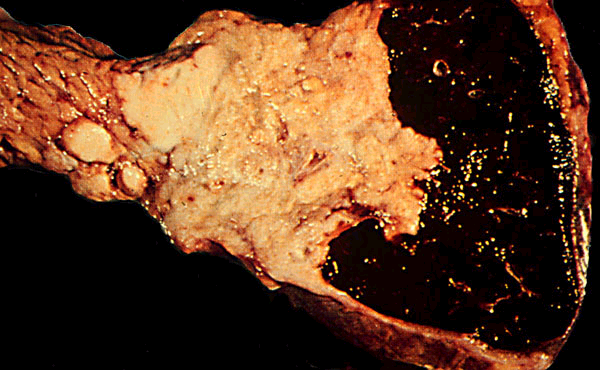 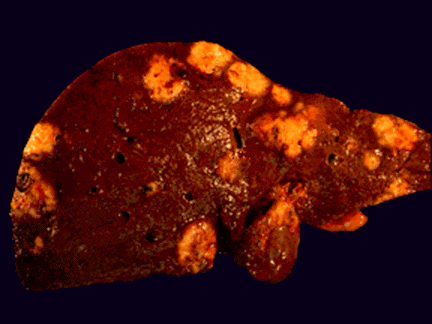 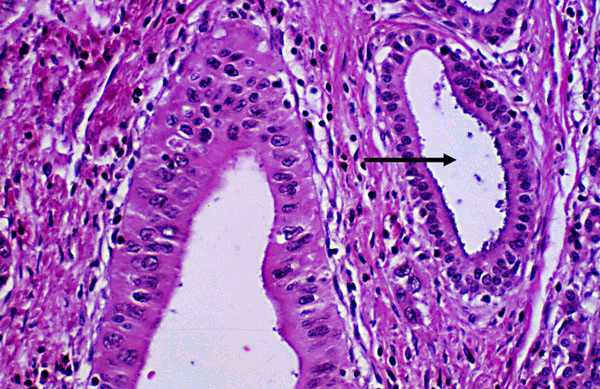 Pancreatic Carcinoma
Summary
Obstructive jaundice commonly caused by pancreatic cancer or gallstones
Distinguish them clinically
Courvouisiers law